性別刻刻刻板印象
「男生」、「女生」
這二個詞會分別想到什麼？
第一直覺，別想太多
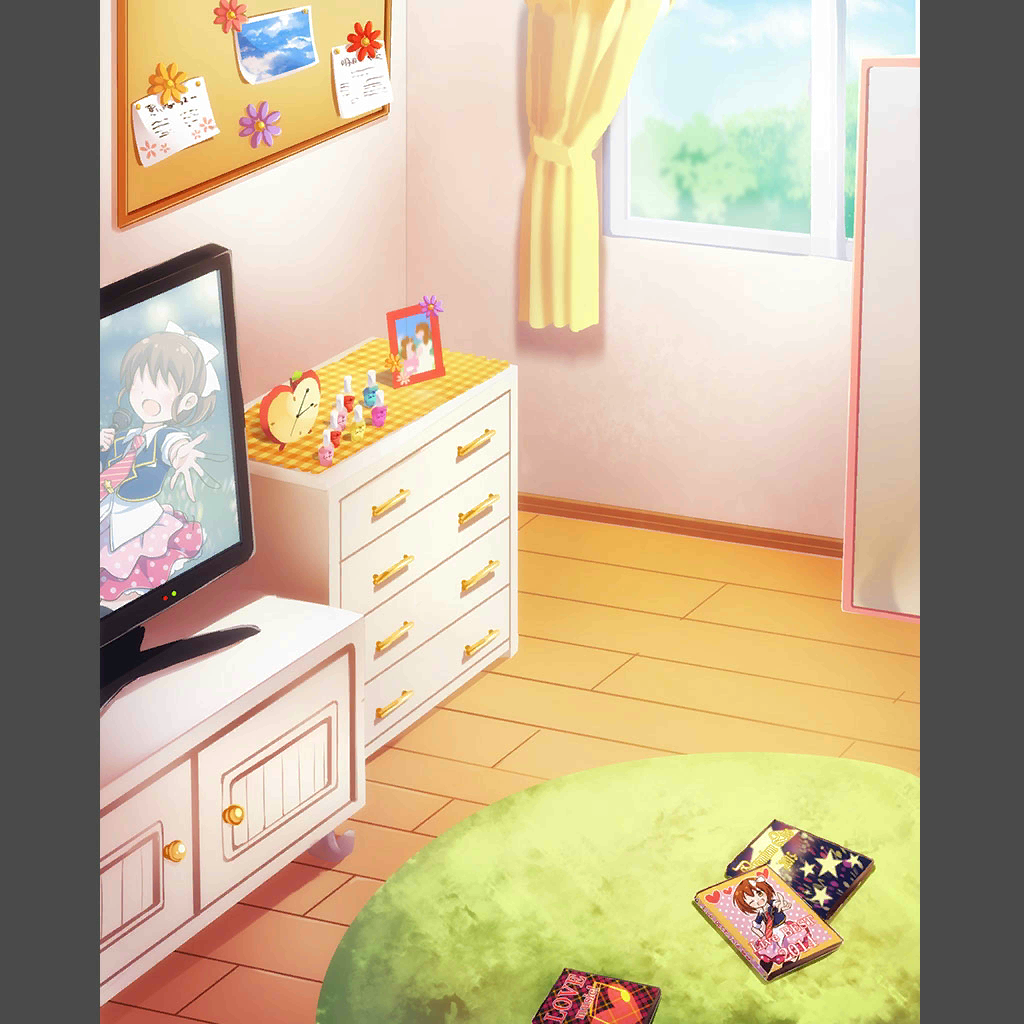 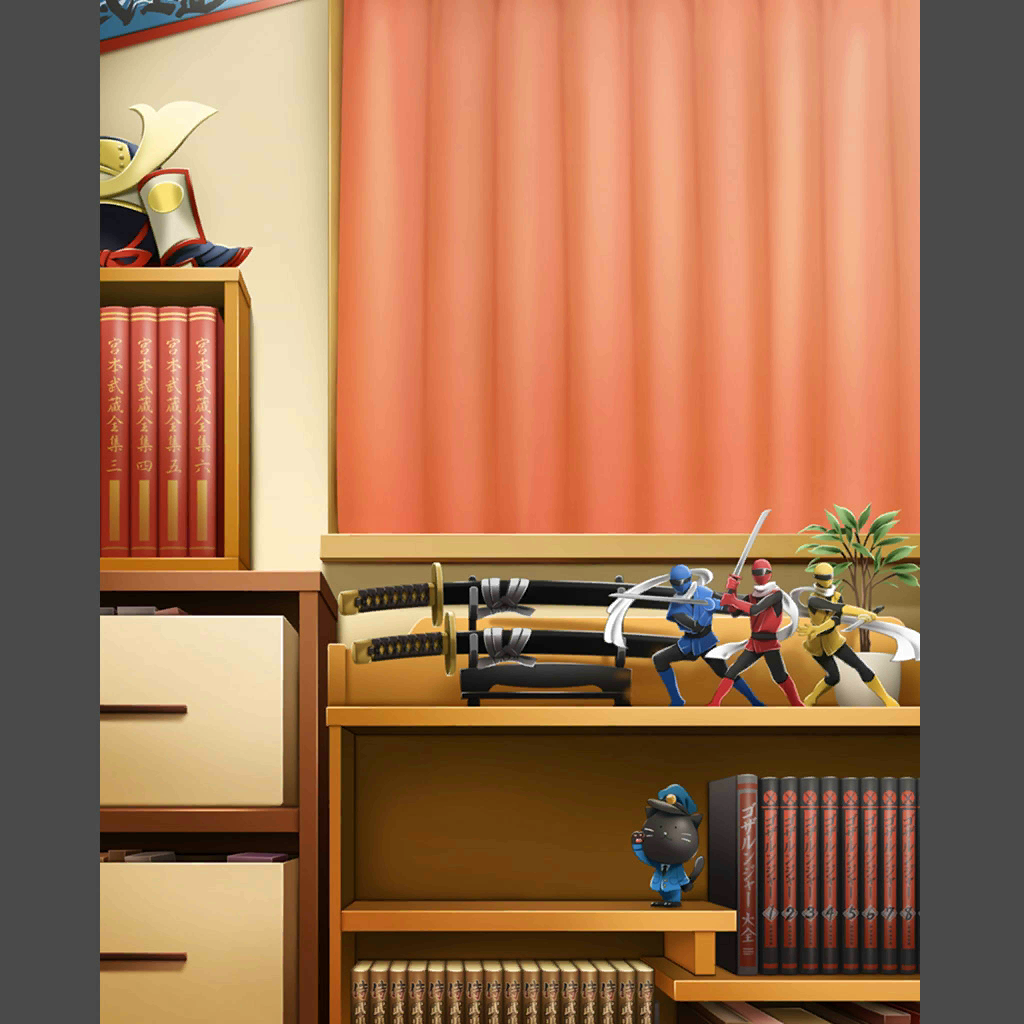 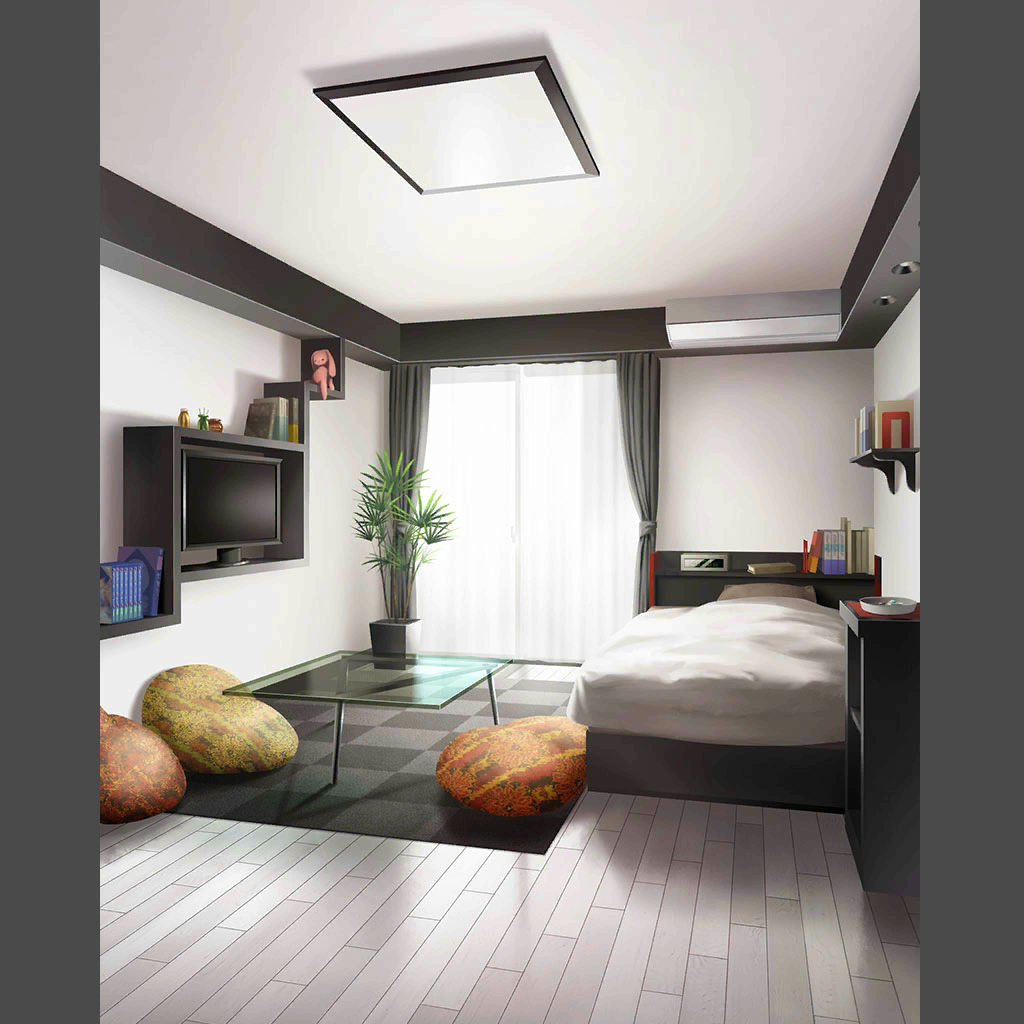 你還會用什麼看得到的方式來判斷「男生」、「女生」？
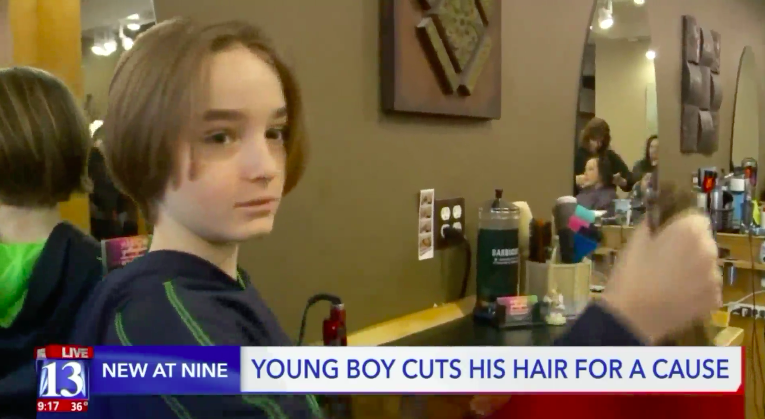 她/他呢？
你若不知道他武功高強，在現代，你是不是也會笑他呢？
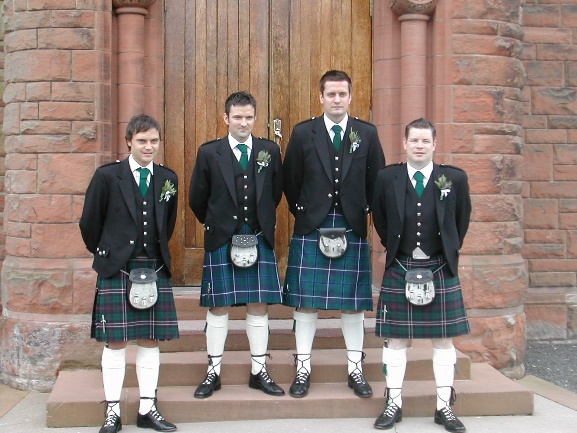 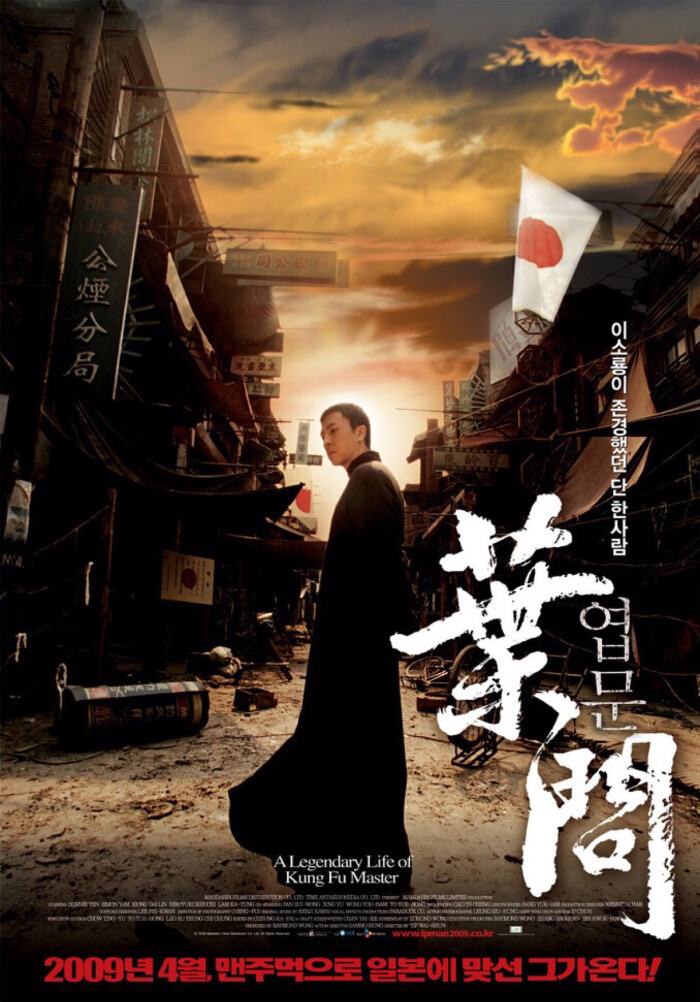 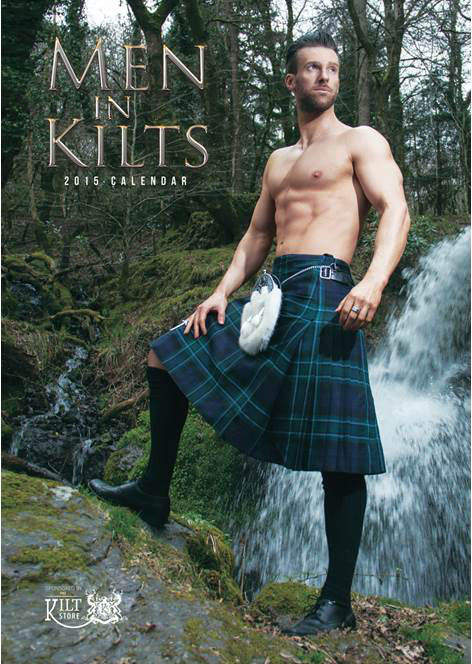 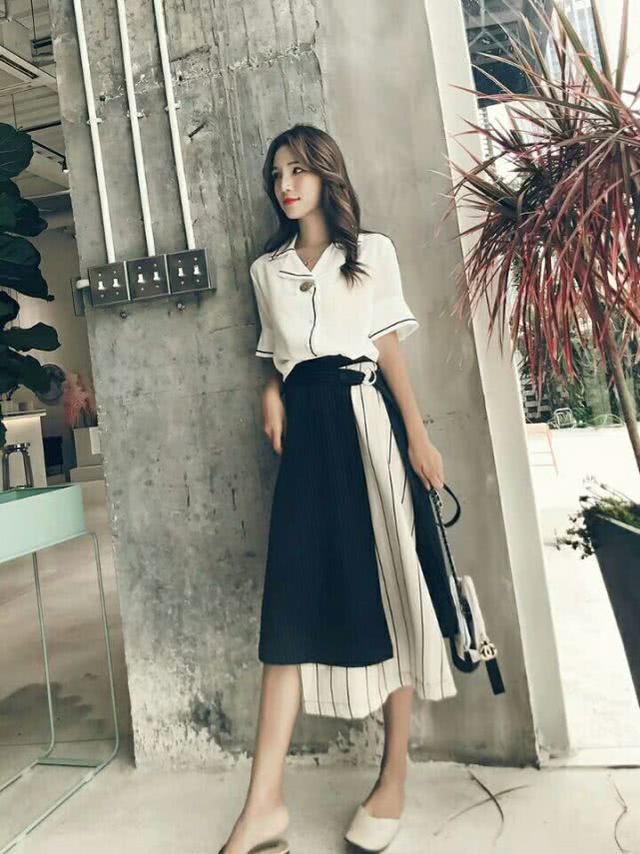 [Speaker Notes: 他知道很多孩子因為生病失去頭髮，自己留長髮捐給相關機構，製成假髮後能幫助他們。他已經留長髮4年了，2年前捐過一次，現在頭髮又長長了，可以再次捐出去。媽媽表示，Morgan是一個早產兒，出生後第一週是在新生兒加護病房度過的，他能活下來，還健康長大，是一個奇蹟。Morgan覺得自己很幸運，所以希望盡最大的努力，來幫助更多身體不好的孩子。]
猜猜他是誰？
提示一：美國歷史上的重要人物提示二：名字中帶有玫瑰的意涵提示三：臺灣有一條路與他同名
美國的小羅斯福（Roosevelt, Jr.）總統！
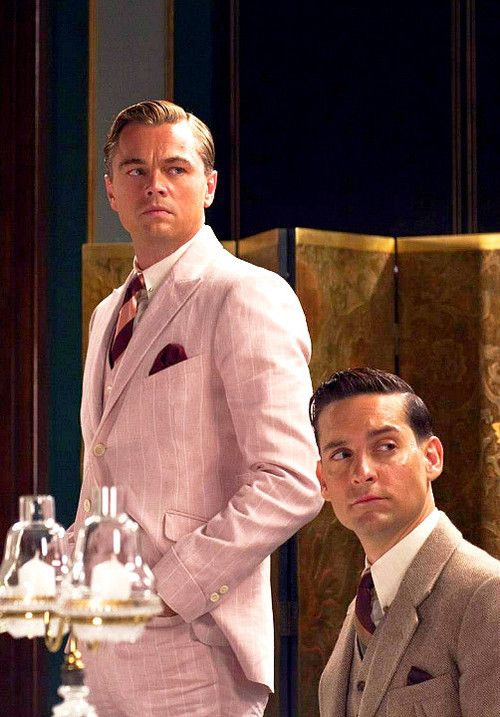 登愣！總統先生小時候怎麼是個小蘿莉？原來，白裙子在當時的年代是每個孩子的「國民裝扮」，因為衣服容易褪色，乾脆直接漂白比較容易清洗，而且裙子的設計也方便尿布更換，在孩子一暝大一吋的時期更可以穿得久一點。
到了 19 世紀中期，童裝慢慢出現粉色系——但是剛開始，男生是穿粉紅色，女生則穿粉藍色。看到這裡你會不會覺得：「啊，反了吧反了吧？」其實有看過《大亨小傳》的朋友就知道，李奧納多在電影裡就是穿著一套帥到不行的粉紅色西裝呢！
當時的觀點認為：「粉紅色是一個強烈果敢的顏色，更適合男孩子；而藍色比較沉穩雅緻，更適合女孩。」可見性別色彩的定義從來不是絕對的喔！不過比起性別，當時的爸媽更注重顏色搭配上的美感，以及如何襯托出孩子的好氣色。
#法式時尚讓男孩穿粉紅色開始變得「#不正常」
至於「粉紅色代表女孩、粉藍色代表男孩」的觀念是從什麼時候開始的呢？這得從戰後嬰兒潮大規模的商業行銷說起。
二戰後，商人們發現同樣的童裝分成男生款、女生款能大幅提升銷量，便開始大肆宣揚不同顏色代表的「性別意義」，根據「粉紅色代表女孩、粉藍色代表男孩」的法國傳統，讓爸媽們開始為自己的孩子添購「顏色正確」的服裝。
這樣的風潮，也讓「顏色代表性別」的意識愈來愈根深蒂固，影響深遠——直到今日，男生們可能還是會不太敢買粉紅色的衣服。但如果我們能夠了解「性別色彩」的發展歷程，是否能夠更容易跳脫這些框架的限制呢？
穿著
顏色
膚色
髮型
生理構造
喜好
個性
行為
「男生」、「女生」應該怎麼樣？
你是男生應該怎麼樣，不能怎麼樣！
妳是女生應該怎麼樣，不能怎麼樣！
真正能準確辨別「性別」的只有誰？
顏色
穿著
膚色
髮型
生理構造
喜好
個性
行為
但為何我們往往都用其他來辨別「性別」？
穿著
膚色
顏色
生理構造
髮型
行為
喜好
個性
也因為如此才有了這些性別刻板印象。
男性表現陽剛的行為獲得讚賞
要求男性要勇敢、獨立、理性、果斷、堅毅、主動
女性在表現陰柔的行為上獲得讚賞
女性要溫柔、整潔、文靜、被動、同情、依賴、委婉
久而久之逐漸形成男性就是要陽剛，女性就是要陰柔的性別角色刻板印象。
就會形成男生就是要MAN不能哭，哭了就是娘娘腔
女生就是要柔弱被保護，太強勢男人婆沒人要
男性會傾向選擇具陽剛味的工作，例如工程師，醫師
女性會傾向選擇陰柔的工作，例如老師，護士等。
在科系的選擇上，男生會選擇理工科，女性會選擇文科或商科。
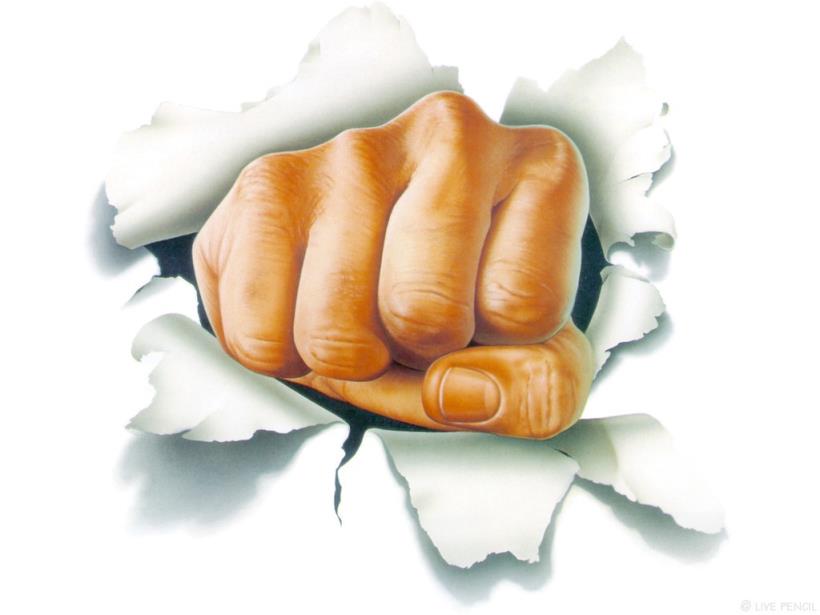 性別刻板印象